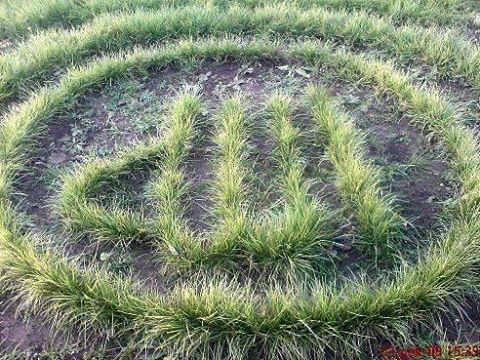 س
أ
ه
لاً
لاً
[Speaker Notes: 2017/11/04      محمد فريد الحق السراجي       ألمحاضر العربي         ألمدرسة الفلضل ببغاصتر          شيتاكند]
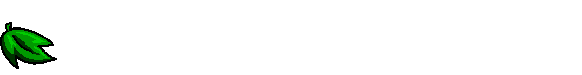 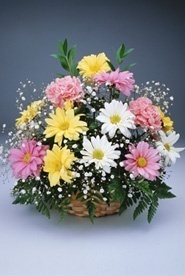 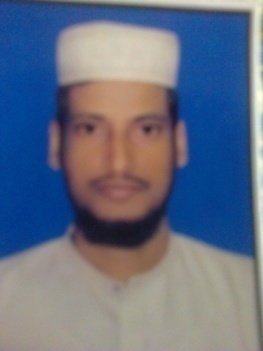 تعارف المدرس
محمد فريد الحق السراجي
ألمحاضر العربي
 ألمدرسة الفاضل(ألبكالوريوس) ببغاصتر  
شيتاكند، شيتاغونغ
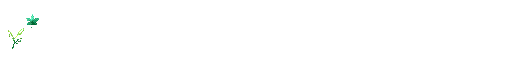 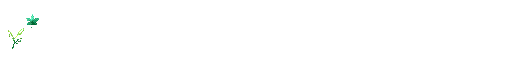 رقم الجوال:01823160809
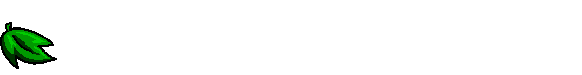 [Speaker Notes: 2017/11/11        محمد فريد الحق السراجي       ألمحاضر العربي         ألمدرسة الفلضل ببغاصتر          شيتاكند]
تعارف الدرس
ألفن : أللغة العربية الإتصالية
ألصف العاشرمن الداخل
ألحصة : ألسادسة
ألوقت : 35 دقيقة
ألتاريخ : 18/ 11/ 2017 م
[Speaker Notes: 2017/11/11        محمد فريد الحق السراجي       ألمحاضر العربي         ألمدرسة الفلضل ببغاصتر          شيتاكند]
ما تعلم بالصورة؟
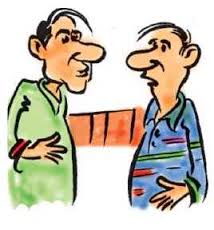 ألحوار
[Speaker Notes: 2017/11/11      محمد فريد الحق السراجي       ألمحاضر العربي         ألمدرسة الفلضل ببغاصتر          شيتاكند]
تعال نحن نري بعض الصور
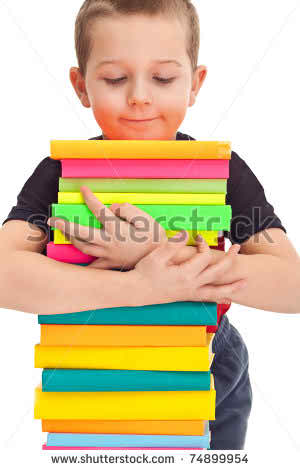 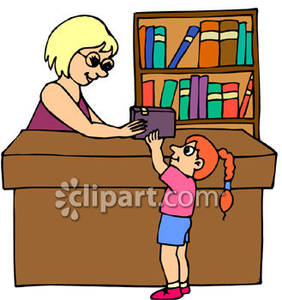 [Speaker Notes: 2017/11/11          محمد فريد الحق السراجي       ألمحاضر العربي         ألمدرسة الفلضل ببغاصتر          شيتاكند]
ما ترون في الصور؟
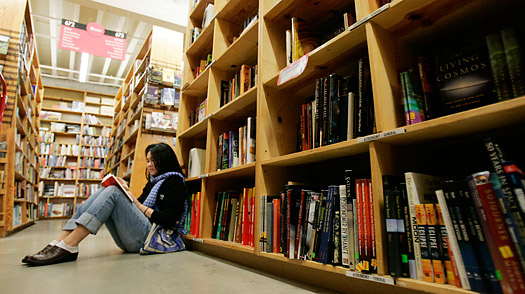 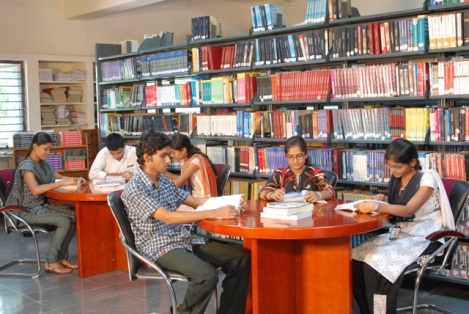 ألمكتبة
[Speaker Notes: 2017/11/11          محمد فريد الحق السراجي       ألمحاضر العربي         ألمدرسة الفلضل ببغاصتر          شيتاكند]
درس اليوم
ألحوار في
 متجر للكتب
[Speaker Notes: 2017/11/11      محمد فريد الحق السراجي       ألمحاضر العربي         ألمدرسة الفلضل ببغاصتر          شيتاكند]
ألإستفادة
بعد نهاية الدرس يمكن الطلاب.........
(1) أن يقول الحواربعد إستماعه.
(2) أن يعلم كيفية الحوار بين البائع والمشتري.
(3) أن يكتب مثل هذا الحوار في حالة أخري.
[Speaker Notes: 2017/11/11      محمد فريد الحق السراجي       ألمحاضر العربي         ألمدرسة الفلضل ببغاصتر          شيتاكند]
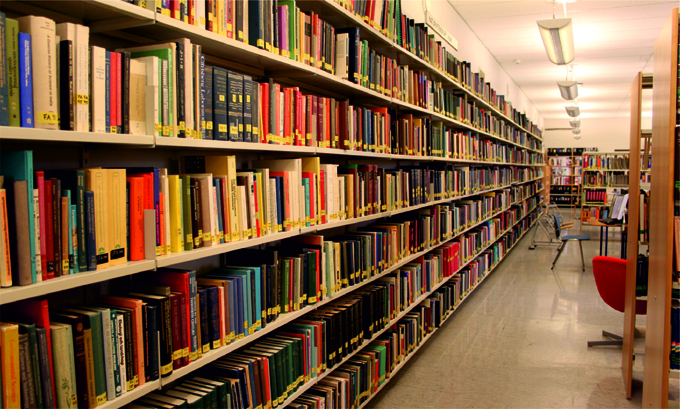 تُقال المكتبةُ أن تَجمع بترتيب الكتب
পুস্তকের শ্রেণিবদ্ধ সংগ্রহকে লাইব্রেরি বলে ।
[Speaker Notes: 2017/11/11      محمد فريد الحق السراجي       ألمحاضر العربي         ألمدرسة الفلضل ببغاصتر          شيتاكند]
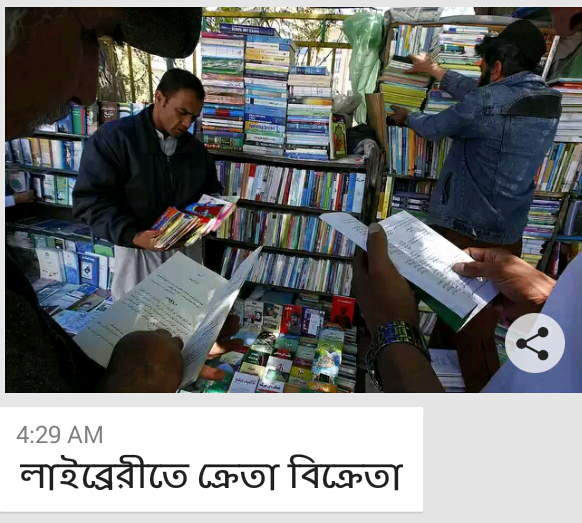 ألطالب: ألسلام عليكم ورحمة الله.
ألبائع: وعليكم السلام ورحمة الله وبركاته.
أهلاً وسهلاً.
ألطالب: أريد معجما من فضلك.
ألبائع: أي معجم تريد؟
[Speaker Notes: 2017/11/11          محمد فريد الحق السراجي       ألمحاضر العربي         ألمدرسة الفلضل ببغاصتر          شيتاكند]
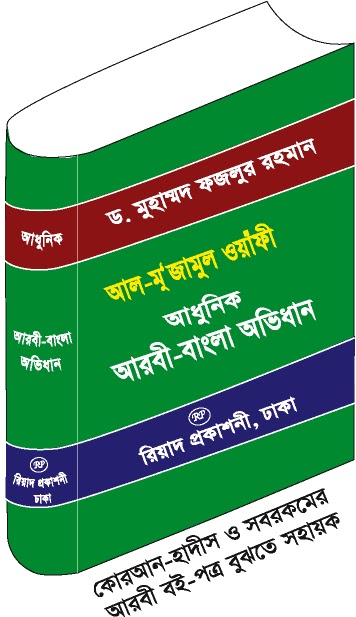 ألطالب: أريد المعجم العربي.
ألبائع: تفضل المعجم العربي. وماذا تريد أيضا؟
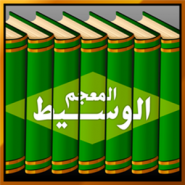 [Speaker Notes: 2017/11/11          محمد فريد الحق السراجي       ألمحاضر العربي         ألمدرسة الفلضل ببغاصتر          شيتاكند]
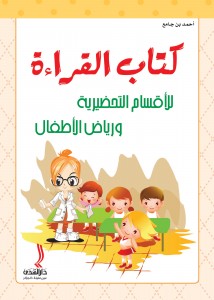 ألطالب: أريد كتاب القراءة وكتاب القواعد.
ألبائع: هذا كتاب القراءة وهذا كتاب القواعد.
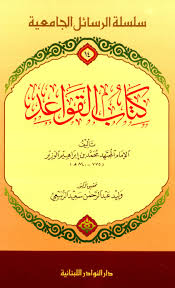 [Speaker Notes: 2017/11/11          محمد فريد الحق السراجي       ألمحاضر العربي         ألمدرسة الفلضل ببغاصتر          شيتاكند]
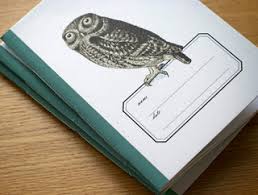 ألطالب: أريد دفتراً وقلماً.
ألبائع: تفضل الدفتر والقلم. هل تريد شيئا اخر؟
ألطالب: لا وشكراً.
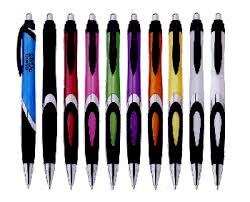 [Speaker Notes: 2017/11/11          محمد فريد الحق السراجي       ألمحاضر العربي         ألمدرسة الفلضل ببغاصتر          شيتاكند]
ألبائع: ألمطلوب ألفا تاكا فقط.
ألطالب: تفضل. هذه ألفا تاكا.
[Speaker Notes: 2017/11/11          محمد فريد الحق السراجي       ألمحاضر العربي         ألمدرسة الفلضل ببغاصتر          شيتاكند]
العمل الزوجى
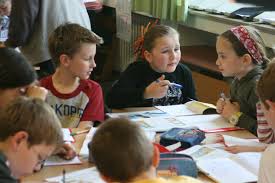 إشرعوا تدريب الحوار زوجيا.
[Speaker Notes: 2017/11/11      محمد فريد الحق السراجي       ألمحاضر العربي         ألمدرسة الفلضل ببغاصتر          شيتاكند]
ألعمل الجماعي
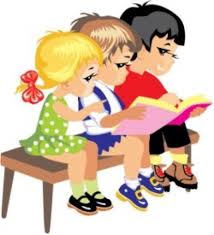 صرّف الفعل المضارع “ أريدُ ” حسب الضمير المرفوع .
ألتقييم
(1) في أي بابٍ هذا الحوار؟
(2) إلي أين ذهب الطالب؟
(3) ماذا إشتري الطالب؟
(4) أيّةُ صيغةٍ “ قواعدُ ” ؟
(5) ما هي المادّة لكلمة “ أريدُ ” ؟
[Speaker Notes: 2017/11/11      محمد فريد الحق السراجي       ألمحاضر العربي         ألمدرسة الفلضل ببغاصتر          شيتاكند]
ألواجب المنزلي
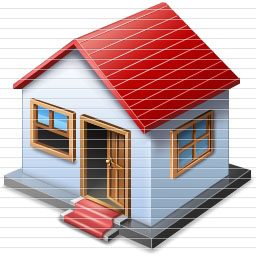 تَذكّرْ، أنت طالب في الصف العاشر. ذهبتَ إلي المتجر الكبيرلإشتراء الأدوات الضروريةَ اليوميةَ أمس. ألان أُكتبِ الحوار ما فعلتَ بالبائع.
[Speaker Notes: 2017/11/11      محمد فريد الحق السراجي       ألمحاضر العربي         ألمدرسة الفلضل ببغاصتر          شيتاكند]
شكراً لجميع الطلاب
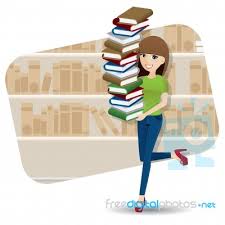 [Speaker Notes: 2017/11/11      محمد فريد الحق السراجي       ألمحاضر العربي         ألمدرسة الفلضل ببغاصتر          شيتاكند]